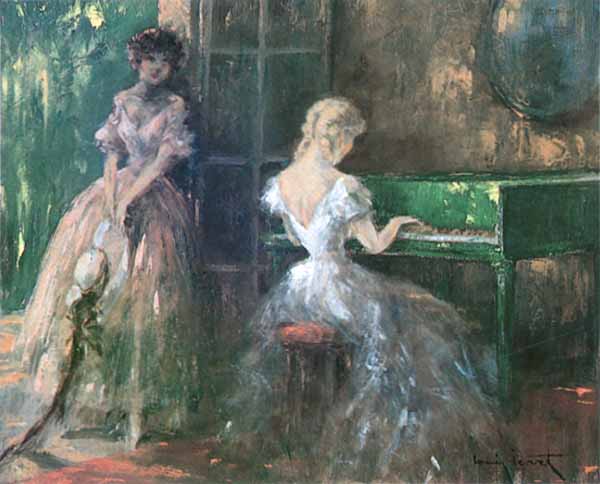 Сюжет музицирования в живописи
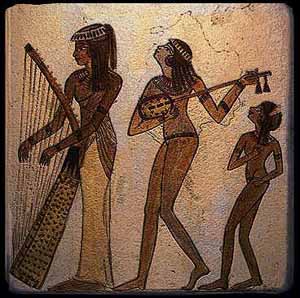 Музыканты. Египетская фреска
Портрет на арфе
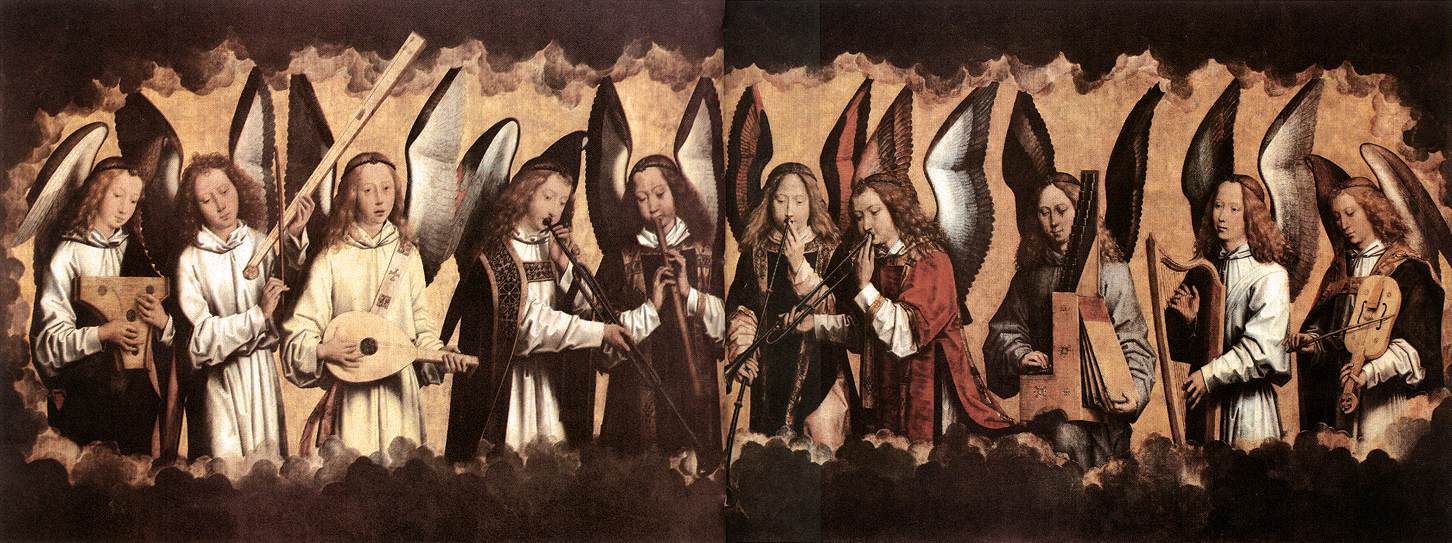 Ханс Мемлинг (1435/40-1494). Музицирующие ангелы (два фрагмента)
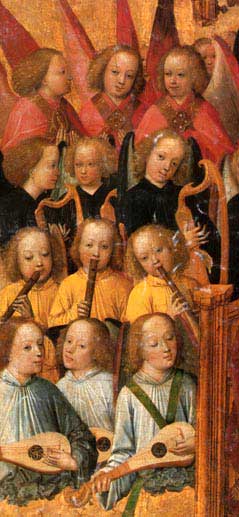 Аноним. Коронование Марии, ок. 1460-90 (фрагмент)
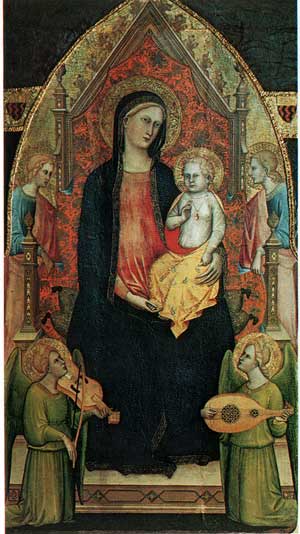 Бартоломео ди Кристиани (1336-98). Мария с младенцем и ангелами.
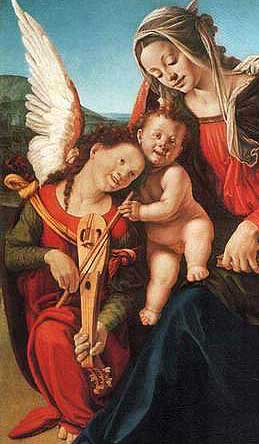 Пьеро ди Козимо, Мадонна с младенцем и музицирующим ангелом, ок. 1505/07
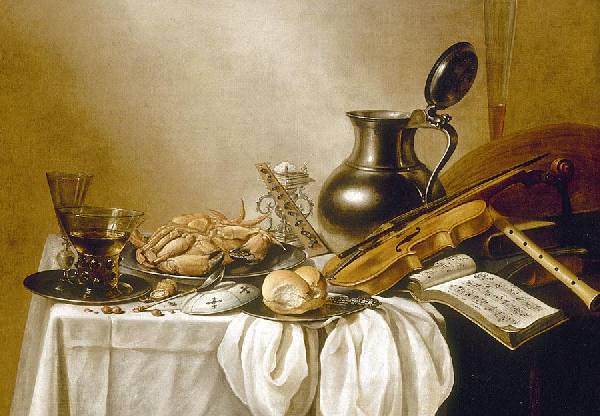 Натюрморт с лангустами
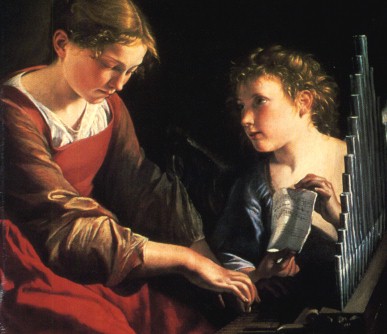 Orazio Gentileschi "Святая Цецилия с ангелом" (1625)
Св.Цецилия за органом
Карло Дольчи
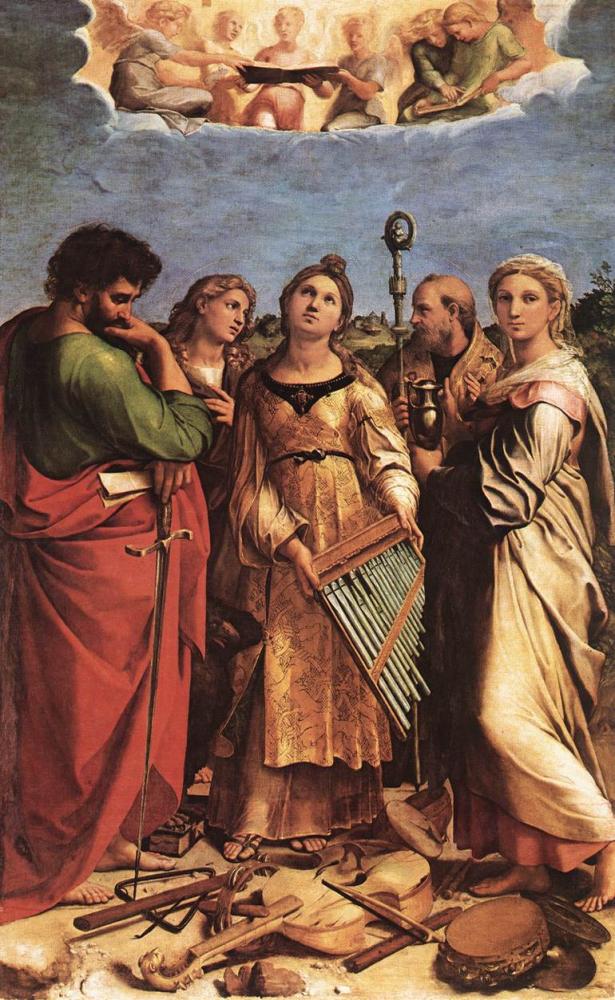 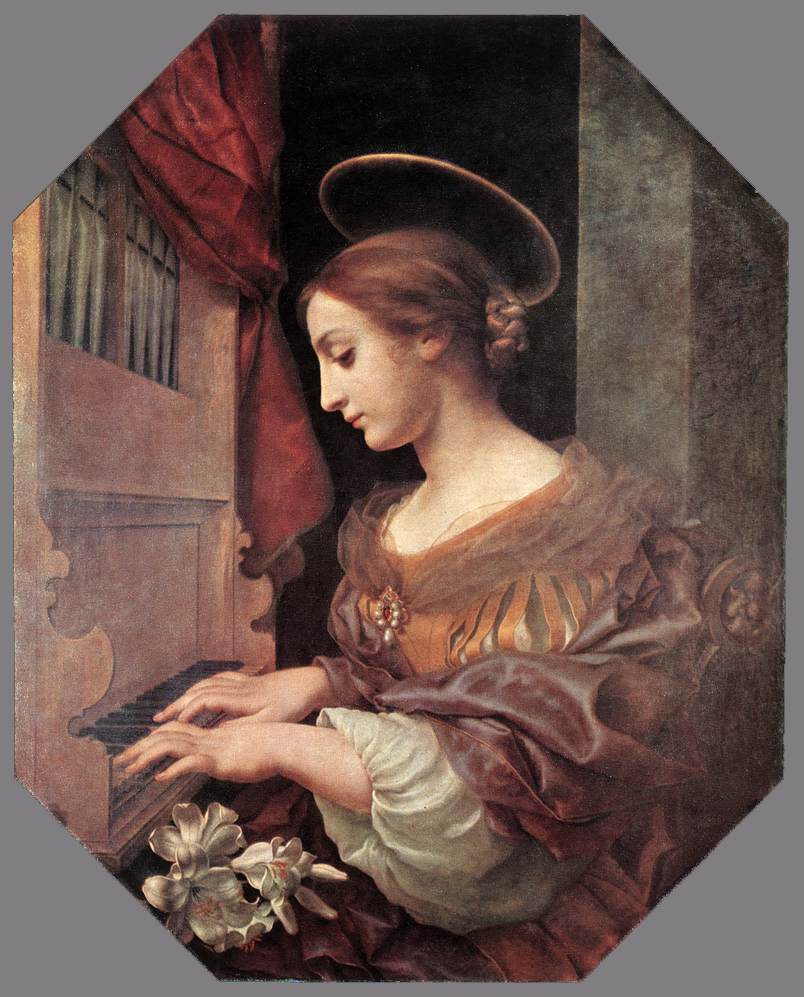 Рафаэль Санти Св. Цецилия
Песнь Любви. 1868 - 1877 г. Эдуард Берн-Джонс
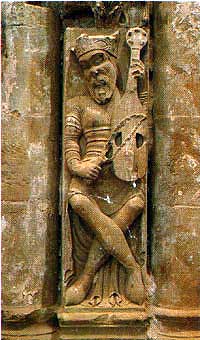 Царь Давид. Скульптура собора Санта Доминго де ла Кальзада (12 в.)
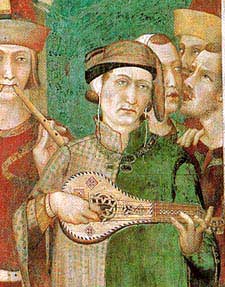 Симоне Мартини (1284-1347) Посвящение святого Мартина в рыцари (фрагмент)
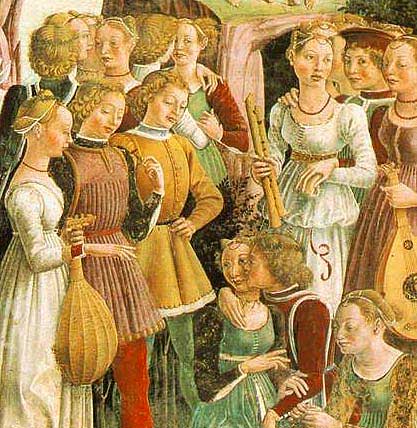 Франческо Коза (1435-1477) Триумф Венеры
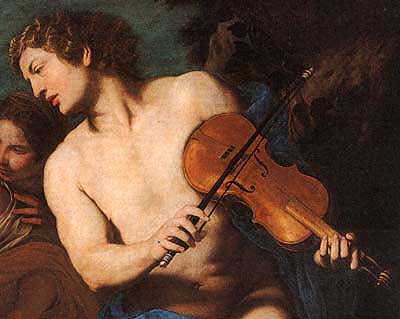 Пьетро Новелли. Музыкальное состязание между Апполоном и Марсием, ок. 1631/32 (фрагмент)
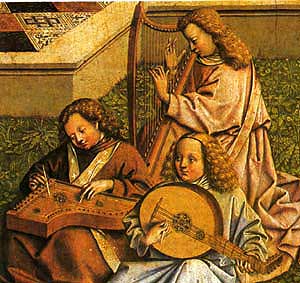 Ян ван Эйк. (1384-1441) (фрагмент)
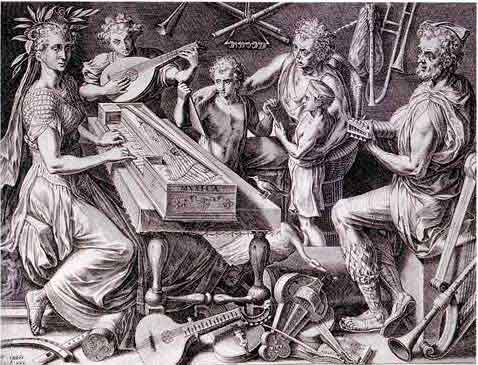 Корнелис Корт. Музыка, 1565
Эдмунд Блейр Лейтон. Сватовство
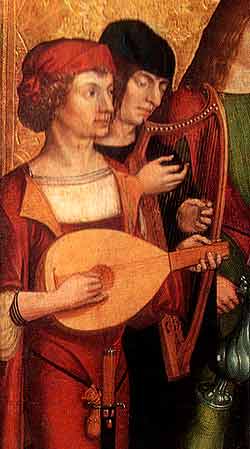 Аноним. Танец Саломеи, 1495 (фрагмент алтаря)
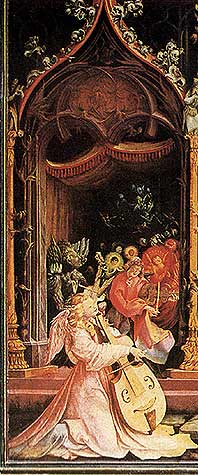 Матиас Грюневальд. Аллегория рождества Иисуса. 1512/16 (фрагмент)
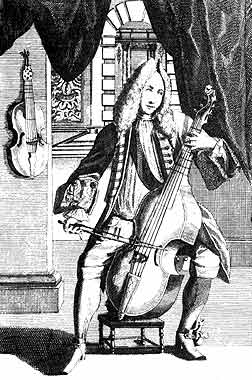 Гравюра из "Musicalisches theatrum", Дж. Вайгель (1661-1725), Нюрнберг
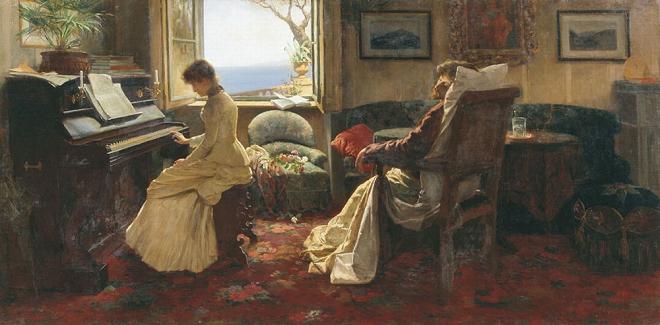 Иван Селезнев. Последний аккорд. 1885 г.
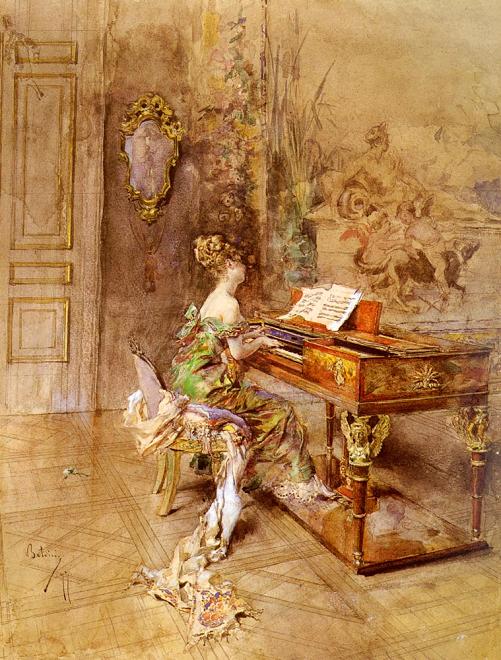 Джованни Бальдини. Пианистка
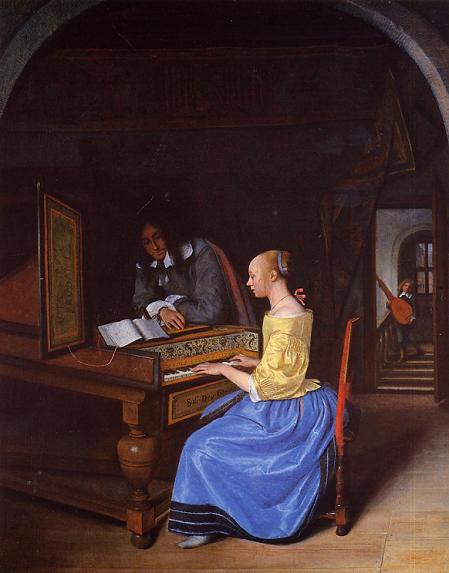 Ян Стен. Сватовство 1659 г.
А.Д. Мур. Лилии
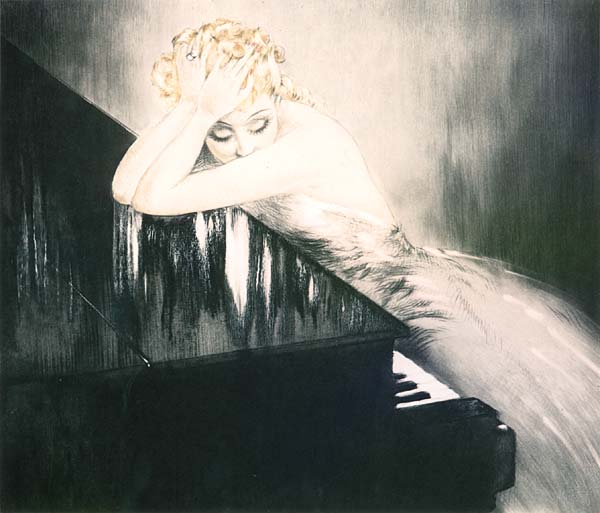 Луис Икарт. Мечты о вальсе 1938 г.
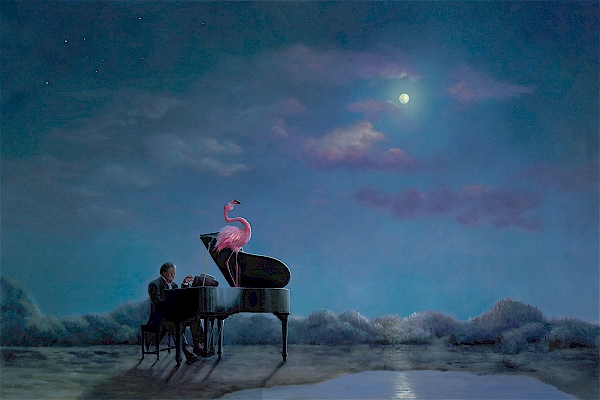 Лин Лупетти. Сладкие грезы
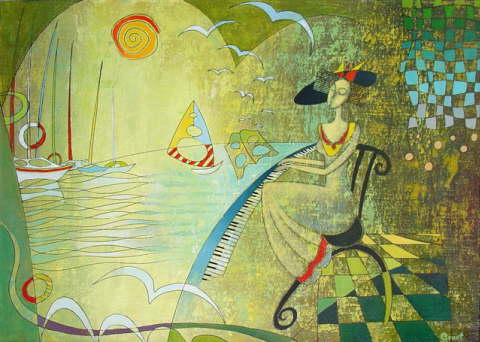 Грант Сукиасян. Мелодия
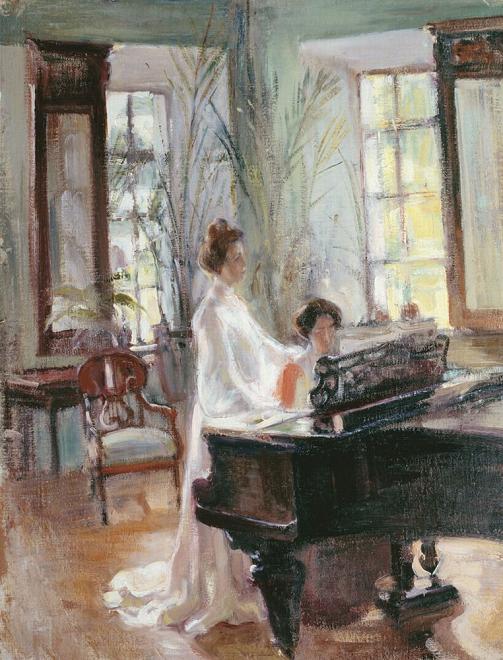 Александр Средин. В зале
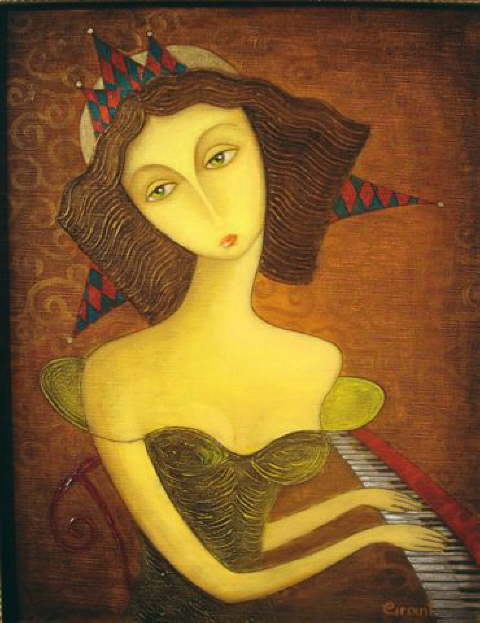 Грант Сукиасян. Пианистка. Пианино.
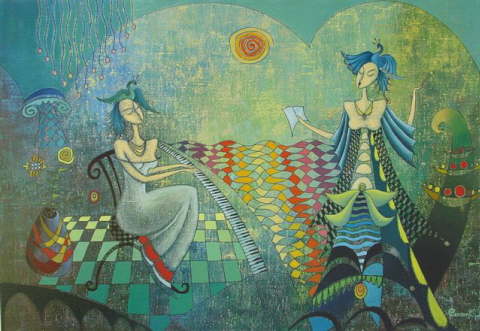 Грант Сукиасян. У рояля
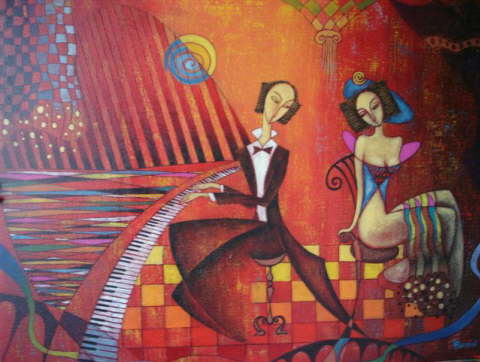 Грант Сукиасян. Пианист